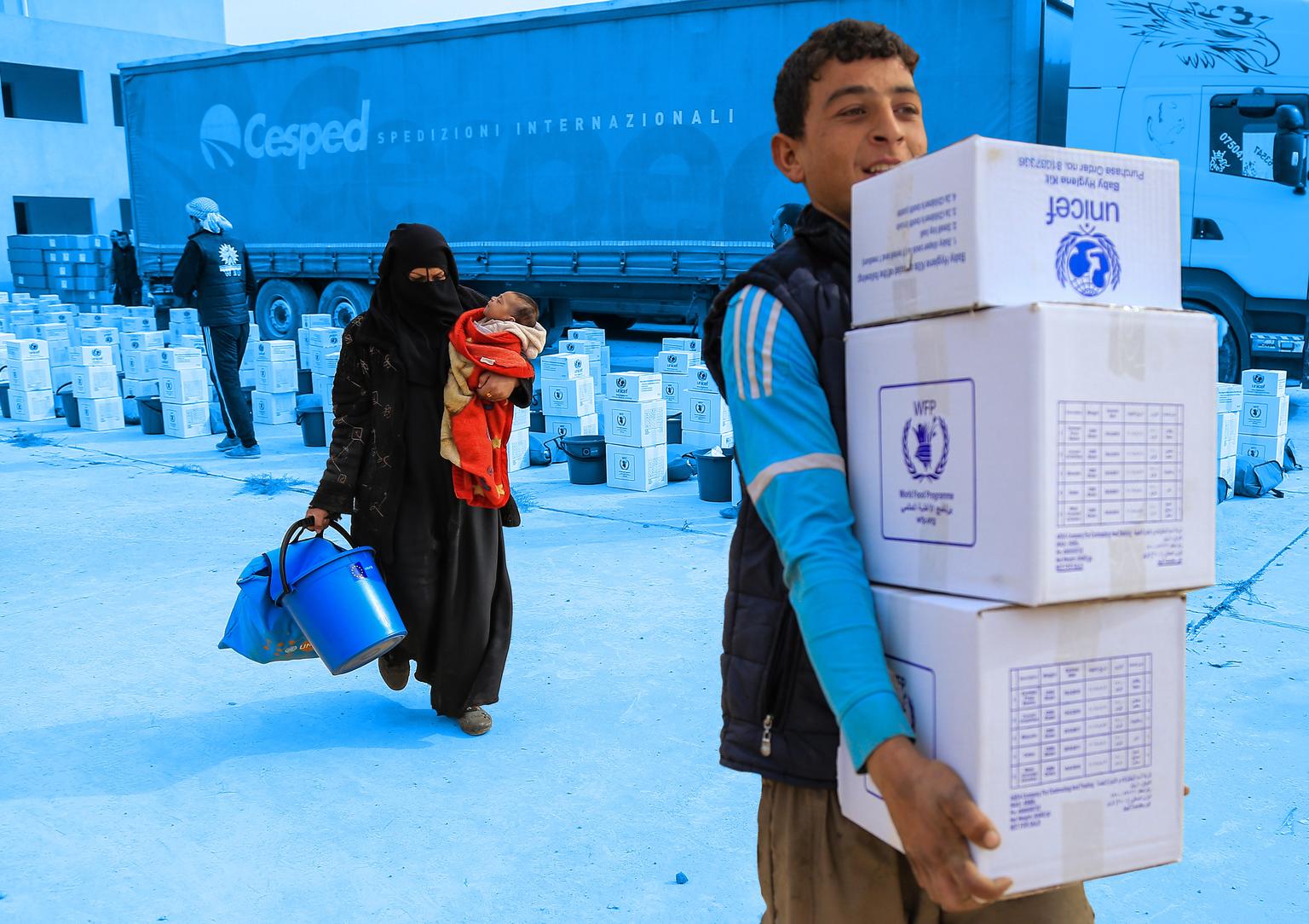 UN Partner Portal
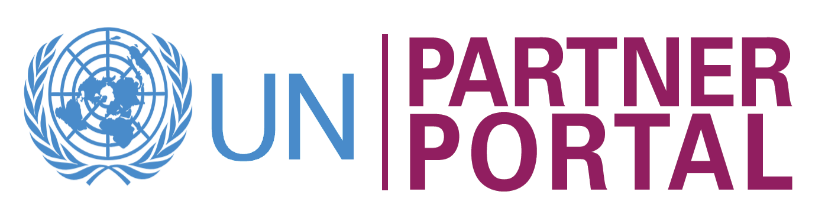 What is the UN Partner Portal?
The UN Partner Portal is an online platform for UN agencies and civil society organizations (CSOs) to connect
UNPP supports the partnership selection process
UNPP simplifies and harmonizes UN processes for CSO partnership
UNPP is part of the                suite of products
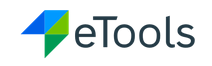 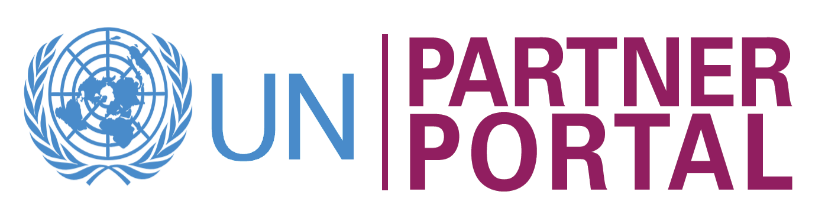 Who is Involved?
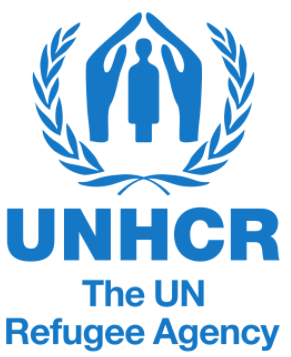 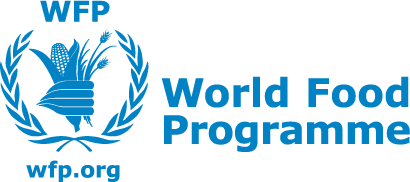 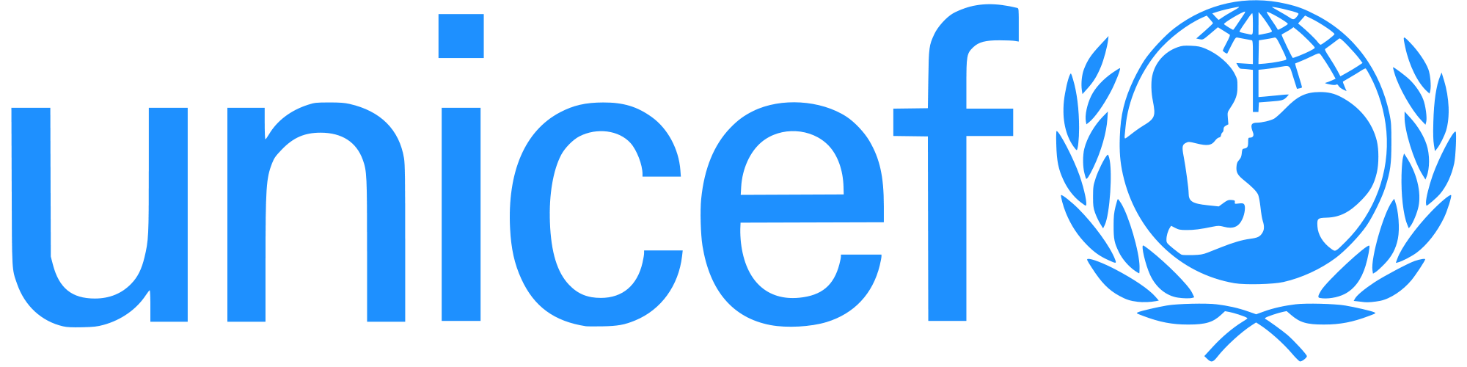 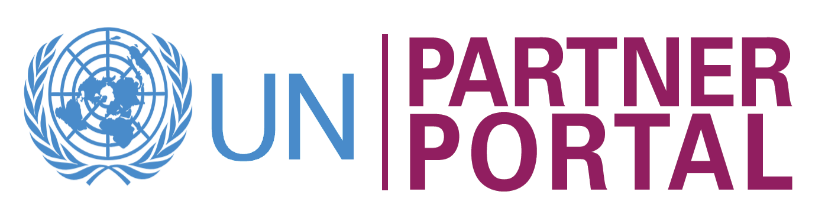 UNPP Benefits and Features
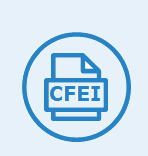 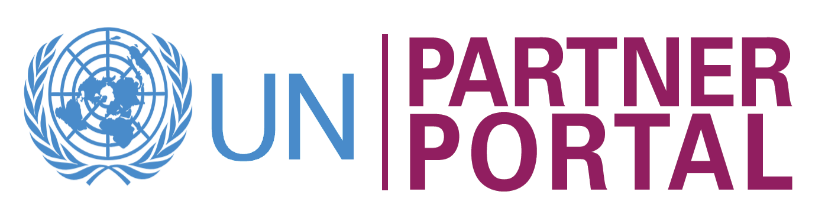 How does UNPP fit in with other eTools modules?
Partnership
       Lifecycle
Identification of CSO partner
Design and formalization of working relationship
Implementation, monitoring and reporting
Conclusion, suspension or termination
Offline/manual integration
eTools           
          Modules
UN Partner Portal (UNPP)
Offline discussion and negotiation
Offline PRC review
Partner Reporting Portal (PRP)
PMP
Partner Management Portal (PMP)
Financial Assurance Module
UNPP (observations)
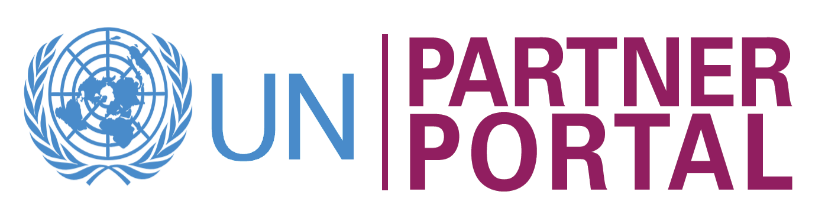 User Roles in UNPP
UNPP has 4 user roles at UNICEF Country Office level: 
UN Reader
UN Basic Editor
UN Advanced Editor
UN Administrator 
UNICEF Regional Office colleagues can be granted user roles in multiple countries
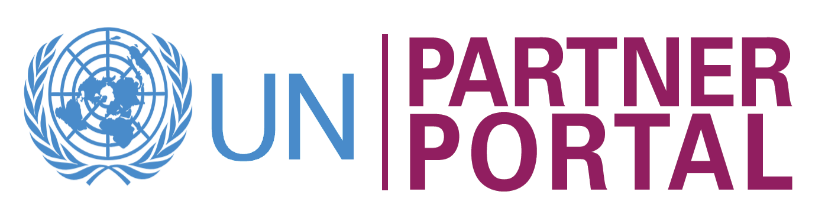 User Role 1: UN Reader
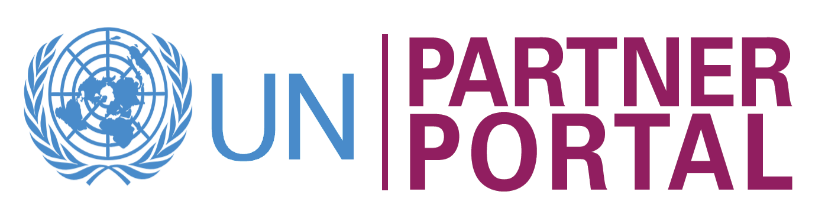 User Role 2: UN Basic Editor
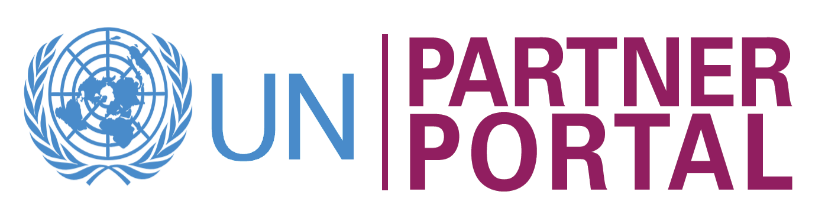 User Role 3: UN Advanced Editor
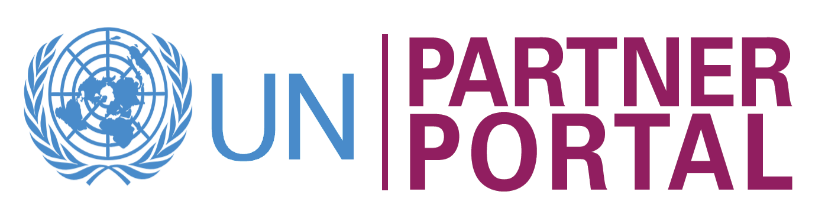 User Role 4: UN Administrator
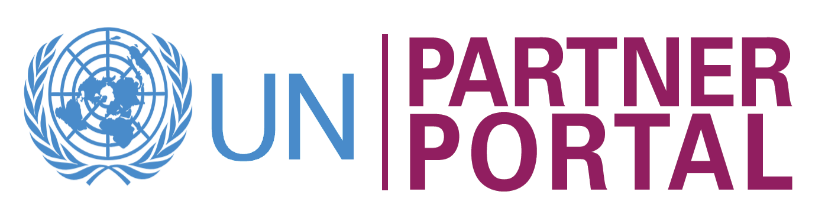 Suggested Allocation of User Roles
either
or
either
or
or
either
or
either
either
or